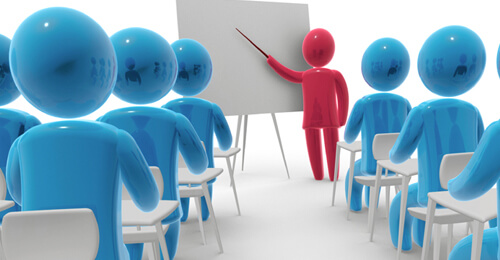 طرائق تدريس المواد الاجتماعية
المحاضرة 1 
د. اماني عبد الخالق
مهارات التدريس
التاريخ
اهداف تدريس التاريخ
ان علاقة الدراسات الاجتماعية هي علاقة متداخله و مترابطة في عوامل مشتركه حددها؟ واجب للطلبه
شكرا لحسن استماعكم... دوام التوفيق
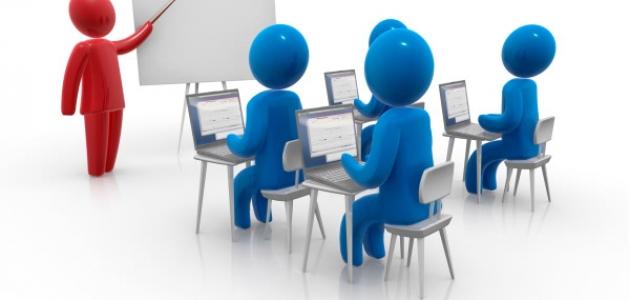